Greenfield Site TrainingSession 1
Jan.24
[Speaker Notes: Outcomes to be achieved:

This session is designed to find out:
What recognition is and the basics of how to go about it
What should they say to persuade someone to join.
GDPR

Explain that these 3 sessions will also act as the Reps 1 course to enable them to continue their reps journey once we have gained recognition.

Hopefully they know each other but you can do icebreaker if needed. Introduce yourself.]
What is a trade union?
[Speaker Notes: Ask this question. Get them to say what they believe it is a Trade Union is and can do]
The definition of a trade union
An organised association of workers in a trade, group of trades, or profession, formed to protect and further their rights and interests.
[Speaker Notes: Outcome to be achieved: 

This is the definition you would find in a dictionary. Most young workers have no idea what a union is and any view they do have is one that is out of date.
We need to be explain this is not so and why union’s are still relevant. 

Ask why they are interested in being reps? The sort of answers we are looking for are: a safe place to work, environmental issues and robust procedures that help members.]
Union Terminology
Greenfield site – an area where we do not have a formal agreement to represent people in this area. Can be a whole new business or a part of an existing branch we are growing into

Bargaining unit – the group of members we are looking to gain recognition for or represent. This can be an entire workplace or an agreed type of employee

Recognition – the legal agreement to enable a Trade Union to form collective agreements in a workplace
[Speaker Notes: Go through the slide. It is just to get people familiar with the
Greenfield site – an area where we do not have a formal agreement to represent people in this area. Can be a whole new business or a part of an existing branch we are growing into

Bargaining unit – the group of members we are looking to gain recognition for or represent. This can be an entire workplace or an agreed type of employee

Recognition – the legal agreement to enable a Trade Union to form collective agreements in a workplace

 terminology they may hear.]
An unrecognised workplace  Vs a recognised workplace
[Speaker Notes: This slide is to show the benefits of a recognized Trade Union, but also to show that they do get benefits of individual membership]
Recognition in the workplace
Employers are not obliged to bargain with unions.
They can voluntarily recognise a union or a union can gain statutory recognition by meeting certain criteria and applying to the Central Arbitration Committee.
With a recognition agreement in place, the employer ‘recognises’ the union for purposes of collective bargaining and a written agreement sets out the scope and the process of how it is done. Statutory recognition is limited to pay, hours and holidays.
[Speaker Notes: Outcome to be achieved: Learn what recognition is:
If this is for one branch, and you know what sort of recognition agreement it has, go through it. This is something they need to know and leads to the next exercise.
Even if employer resists, union can achieve recognition if has
over 50% membership; or 
over 10% membership and 
gets a majority in a ballot of all employees.

These figures are why there is a focus on gaining membership.
We will go into more detail about the recognition process in Session 2]
Your role in the workplace
To speak with members and non-members about the benefits of Trade Union Membership
To act as a contact point for the Organiser/Officer assisting you with recognition
To gather issues that are impacting the workplace and assist in solving these issues as this is what will drive membership
Your right to join a trade union
You have the right to:
choose to join, or not join, a union
decide to leave or remain a member of a union
belong to the union you choose, even if it’s not the one your employer negotiates with on pay, terms and conditions
belong to more than one union.
Your employer isn’t allowed to:
offer you a benefit to leave a trade union
threaten to treat you unfairly if you don’t leave a union or stop doing union activities.
[Speaker Notes: Outcomes to be achieved: 

Facts that can be used promote the benefits of joining Prospect:

If someone is saying their career might be affected if they join, or it is not for my level of management, the law gives anyone the right to join a union]
The benefits of a trade union to members
You are better off in a workplace that recognises a union because:
you average 3.5% more in salary (Statista 2022)
health and safety is better
more training.
Prospect:
Just under  158,000 members Jan 2024.
Got £3.1m in injury compensation as of December 2023 
NEP provided 991 Reps with  training in 2023
Trade unions all together in the UK:
6.25 million members: (Gov.uk 2022)
Got £320 million in compensation (TUC 2015)
Trained 29,694 representatives (TUC 2019)
(TUC these are still latest stats)
[Speaker Notes: Outcome to be achieved: 

Facts that can be used promote the benefits of joining Prospect

This slide has two clicks the first is for trade union figures as a whole and the second is for Prospect only.
Prospect negotiates with more than 400 different employers.
Page 10 has a list of historical union victories.
These are the facts that back up why it is value for money to join.
Always mention that local issues make the most difference to people.]
What Employers have said
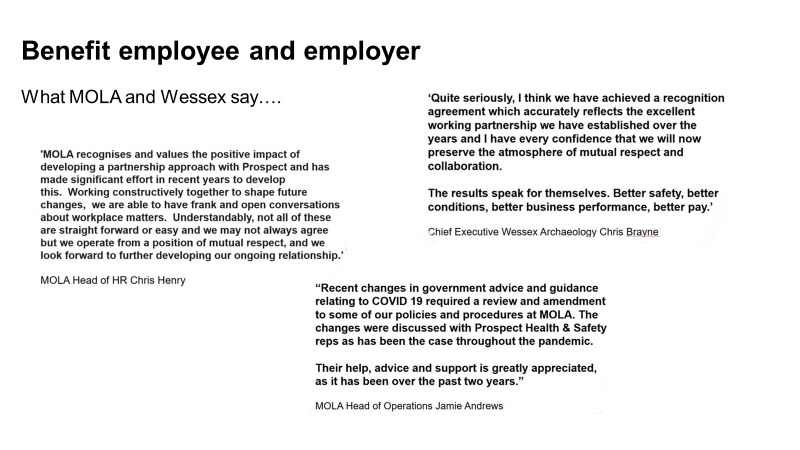 [Speaker Notes: Why recognition benefits employers. If you have examples from the relevant sector, tell the members.]
Activity: Other options
Discuss the benefits of being in a trade union as opposed to some of the following options:
Facebook group or other social media groups
Workers/employee’s forum
Single employee action
Professional body
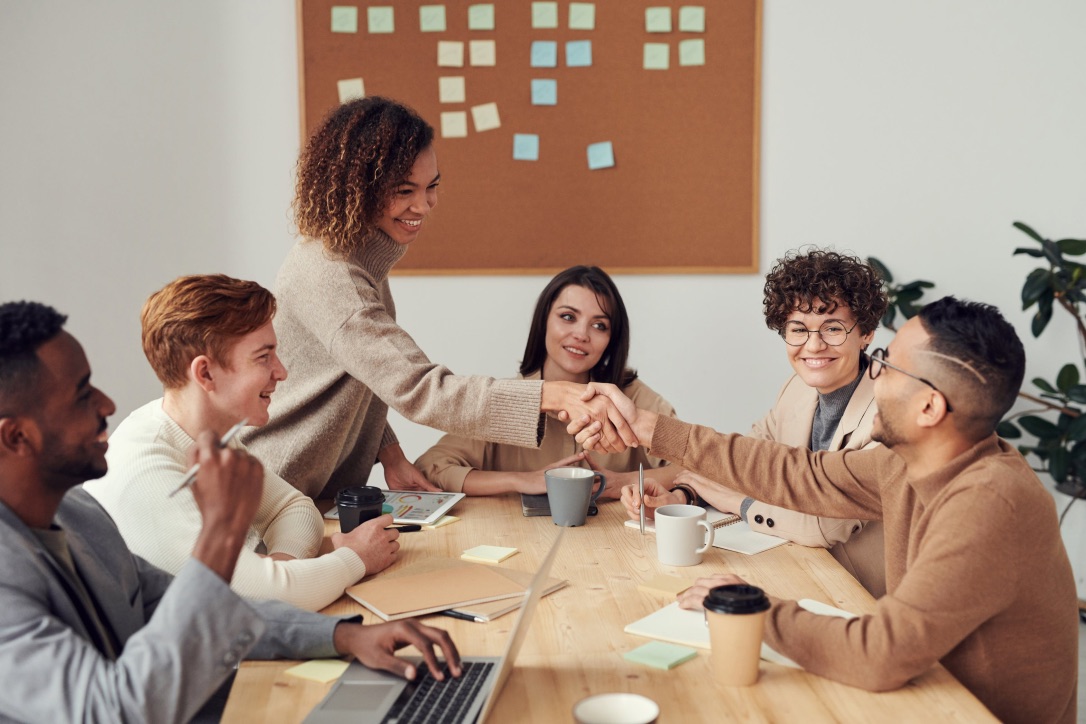 [Speaker Notes: Do this activity as big group face to face
Outcome to be achieved:

There is no real alternative to a trade union (five minutes)

Workbook page 13, act as moderator for the discussion and raise questions such as:
What would happen if the employer finds out about what is being said on Facebook? 
What would happen if the employer said no to a request from a forum or an individual? 
How can we argue against the person who says they get a pay rise even if they don’t join )a freeloader)?
Sum up the benefits of union membership, in particular for an individual member with an issue.
Generally the easiest recruitment pitch is to say why you joined. As you work in the same place, it will have resonance with the non-member and the passion will show through, rather than sounding like a script.]
Using data sensibly
[Speaker Notes: Outcomes to be achieved:

To understand how GDPR impacts new reps when recruiting members and how to be mindful of data collected and stored.,…..]
GDPR – things to remember
Mark all correspondence, electronic or otherwise as private and confidential; Be aware the act applies to paper file, records of telephone conversations, audiotapes, photographs and social networking media.
Respect confidentiality and the rights of a member. 
Be open with people about information held about them.
Ensure all personal data is disposed of as confidential waste.
Think of personal data held about individuals as though it was held about you. 
Back to work action – find out about your workplace policy and how it is important to know the difference between processors and controllers – who controls information on work computers (we do).
[Speaker Notes: REPS TO THINK ABOUT WHAT THEY MAY NEED IN ORDER TO THE DO THE ROLE EFFECTIVELY – WHAT ACCESS DO YOU HAVE, IS IT A SHARED COMPUTER, CAN YOU HAVE PRIVACY SETTINGS]
GDPR – Don’t
Disclose any personal data over the phone
Put personal data about a member on the internet without their permissions
Take personal data home unless it can be securely stored
Use personal data held for someone for a different purpose without permission from that member.
Send personal data outside the EEA (European Economic Area) without taking advice from Prospect
Further advice can be sought from Tracey Hunt if you‘re unsure about your practices. (details in the workbook)
Under the course resource area, reps can download their own template to formalise an agreement with the employer. Once you have completed this, please send to datacompliance@prospect.org.uk
Next steps for you
[Speaker Notes: Outcomes to be achieved:

This is to get the Reps to think about joining conversations, and what they need to do next]
Approaching non-members
Where are you going to bump into them during your working day?

Do you know them personally?

Do you think they have a clue about trade unions?
[Speaker Notes: It’s about building a connection. Think about where and when you can interact with people.]
Having joining conversations
The more members who join, the stronger the union is, and the closer to recognition we are. 
When you speak to your colleagues remember that joining a union is good for them, it’s good for you and it’s good for all the other members in the union. 
Think about what you want to achieve and why this matters to them
Ask them about issues in the workplace, and what the union can do to help solve these
Tell them why it is important that they join up – unless we have members in the workplace we will not be able to gain recognition
Don’t just ask people to join up, ask them to get involved
[Speaker Notes: Membership is the key factor in gaining recognition. If we do not hit the relevant level we are unable to move forward. 

Talking to colleagues is an essential skill for any rep. You may want to talk to a member about the great work the union is doing or talk to a non-member and get them to join and participate. The more members who join, the stronger your union is. When you speak to your colleagues remember that joining a union is good for them, it’s good for you and it’s good for all the other members in the union. 
 
Think about what we have already achieved (this is in general)
The union movement campaigned for the minimum wage, maternity and paternity rights, pension provisions, holiday and sickness entitlements.
Union safety effect – studies have shown that workplaces with a trade union are much safer places to work with far fewer injuries. 
Campaigning for flexible working for all – the right to flexible working is important to support as many people as possible into employment.

Think about what we are looking to achieve (this is in general)
Campaigning for the Right to Disconnect – something which has been made worse while we have all been working at home during the pandemic
Campaigning to reduce pay gaps – Race pay gap. Gender Pay and Gender Pension gap. 
Supported members in personal cases, redundancy cases, personal injury claims and employment tribunals.
Ask the delegates to think about the issues in their workplace and what they want to achieve
Issues may include
Voice at Work 
Pay and benefits
Health and Safety
Equality and Diversity 
Supporting Individuals.]
Homework
Back in the workplace
Read the Prospect Reps Code of Practice
Read the Having Joining Conversations information and speak with your colleagues about joining up
Start to complete you action plan

All of this information can be found on the activists resource page. 
https://prospect.org.uk/get-involved-in-the-union/course-resources-prospect-activists/
[Speaker Notes: At the end of the session run the polls]